01
KHỞI ĐỘNG
02
HÌNH THÀNHKIẾN THỨC MỚI
BÀI 7THỰC HÀNH TIẾNG VIỆT
I. Lí thuyết
1. Chêm xen
Chêm xen là xen một từ, một cụm từ vào câu nhằm giải thích, thêm ý cho câu hoặc hướng tới mục đích tu từ
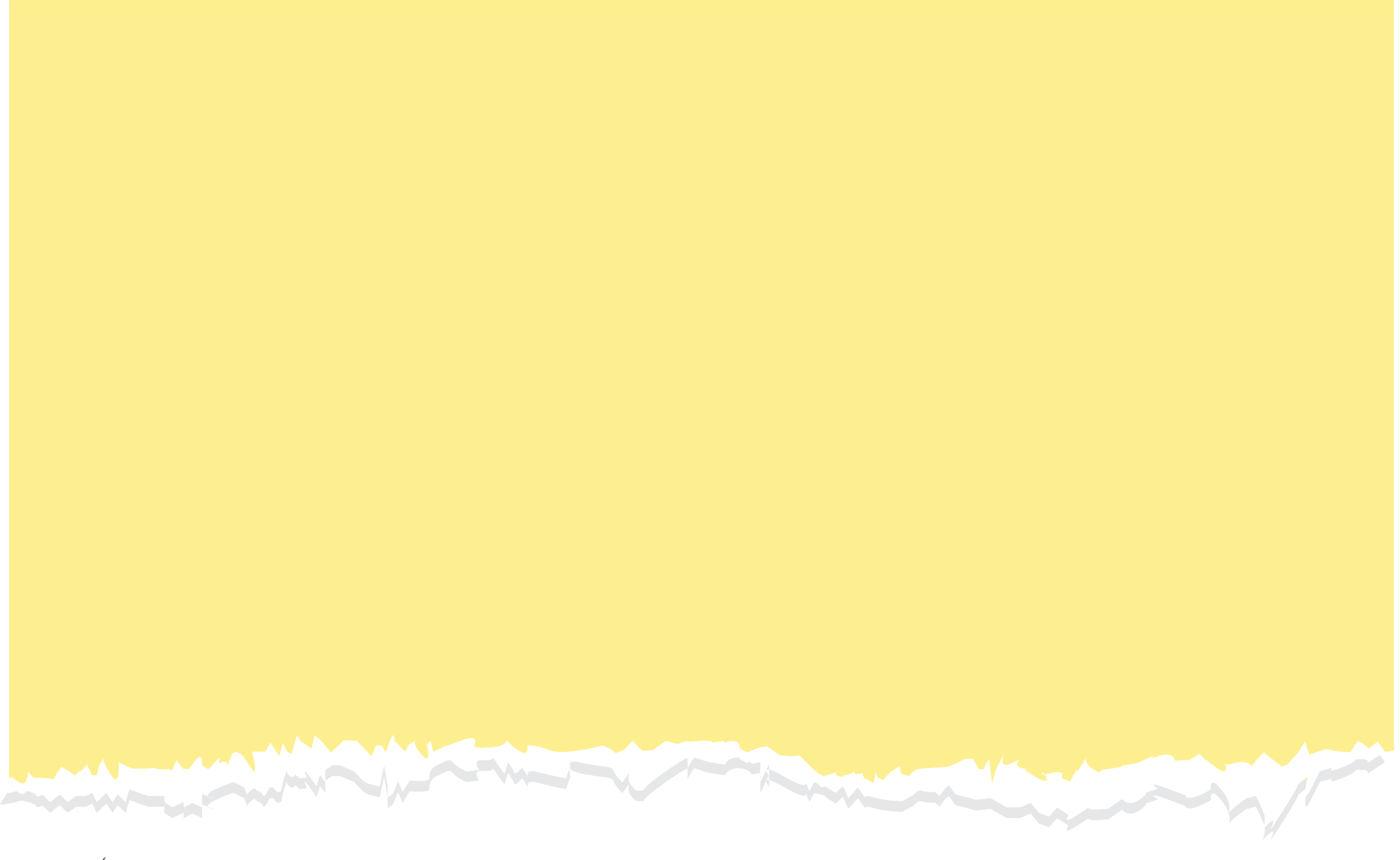 Thao tác trong tạo câu, chêm xen là vấn đề thuộc về ngữ pháp. Trong câu, ngoài thành phần nòng cốt, còn có thành phần phụ. Bộ phận chêm xen là một loại thành phần phụ của câu. Một câu dù đã hoàn chỉnh về cấu trúc ngữ pháp, người ta vẫn có thể xen vào một từ, một cụm từ hoặc một vế câu để làm sáng tỏ thêm một phương diện nào đó của câu hoặc giải thích cho một đối tượng cụ thể trong câu.
Vị trí
Đứng giữa hoặc đứng sau các thành phần nòng cốt trong câu
Nhận biết, tác dụng
Chêm xen cũng có tính chất của biện pháp tu từ. Nhờ sử dụng biện pháp chêm xen mà câu văn trở nên có tính nghệ thuật, có giá trị thẩm mĩ. Trong lời thơ hoặc văn xuôi, chêm xen có tác dụng tạo nên một giọng điệu, một tiếng nói khác song song với tiếng nói thể hiện ở bộ phận chính
Đánh dấu thành phần chêm xen, người ta thường dùng dấu gạch ngang, dấu ngoặc đơn hoặc dấu phẩy.
2. Liệt kê
* Khái niệm: Liệt kê là nêu một chuỗi yếu tố cùng loại nhằm cung cấp thông tin đầy đủ hơn về đối tượng cần nhấn mạnh trong câu, trong đoạn của văn bản hoặc hướng tới mục đích tu từ
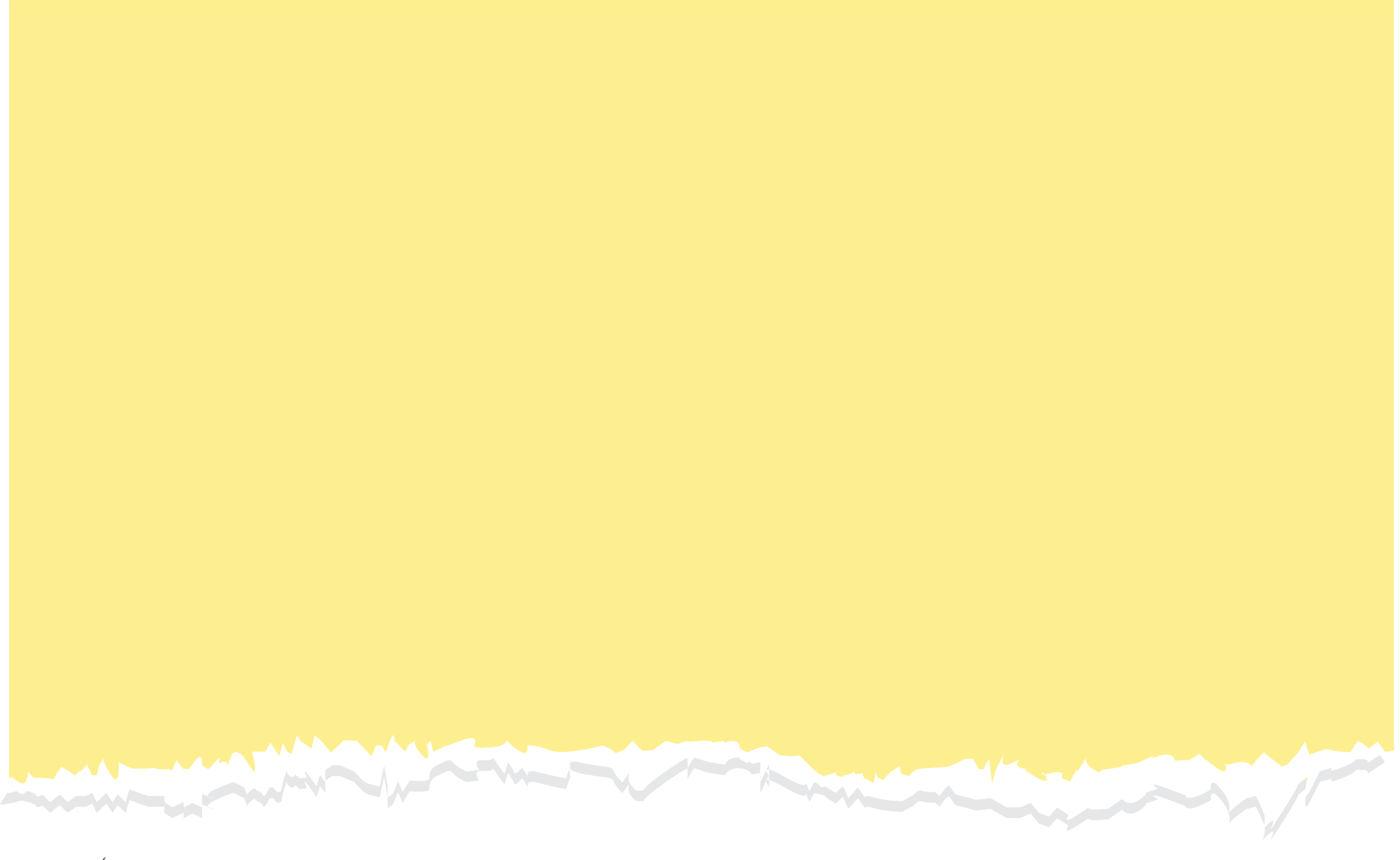 Các yếu tố cùng loại bao giờ cũng được thể hiện bằng các từ ngữ cùng từ loại (danh từ, động từ hoặc tính từ). Những từ ngữ đó có thể thuộc bất cứ thành phần nào trong câu, nhưng thường là ở chủ ngữ, vị ngữ, định ngữ, bổ ngữ.
Nhận biết
- Nếu là trong đoạn, các câu dùng để liệt kê thường ngắn và có cùng kiểu cấu trúc. Có trường hợp liệt kê hoàn toàn (nêu ra hết các thông tin cùng loại), có trường hợp liệt kê không hoàn toàn, thường dùng dấu ba chấm hoặc kí hiệu “v.v…”
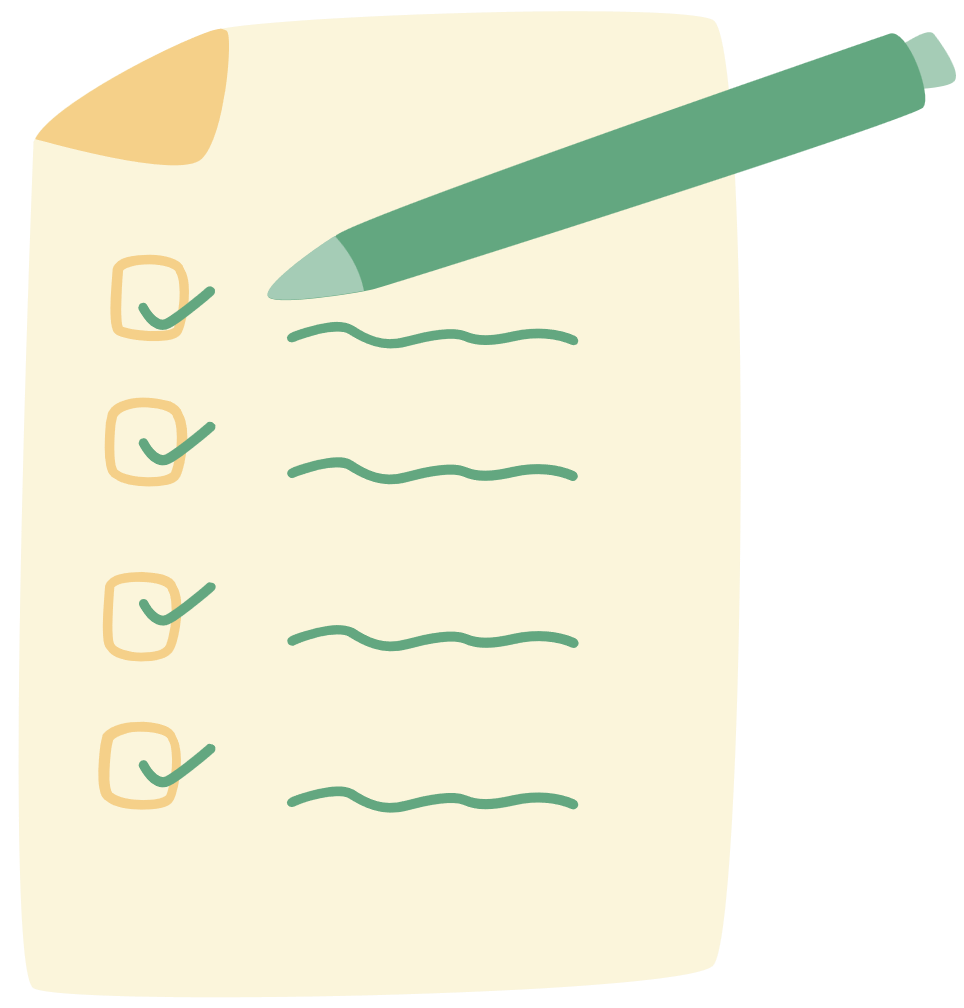 - Liệt kê có khi được sử dụng với tư cách là một biện pháp tu từ, nhiều trường hợp các yếu tố cùng loại được nêu ra nhằm thể hiện một cảm xúc, một cách nhìn nhận, đánh giá, tạo được hiệu quả thẩm mĩ.
Giải bài tập
I. Biện pháp chêm xen
Câu 1
a) Biện pháp chêm xen trong cụm “bên ngoài trời nắng gắt” bổ sung thông tin cho hiện tượng nói đến trong vế trước: giải thích vì sao Thanh đổ mồ hôi.
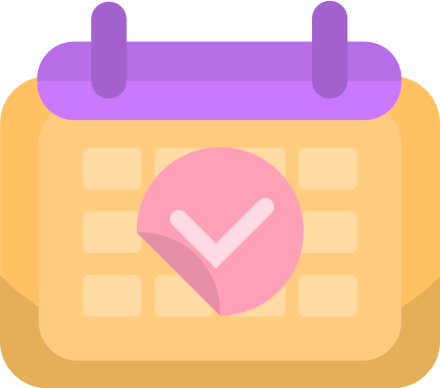 b) Biện pháp chêm xen trong cụm “ngày nào” bổ sung thông tin về thời gian. Đồng thời, cụm “ngày nào” thể hiện trạng thái hồi tưởng, hoài niệm ở nhân vật.
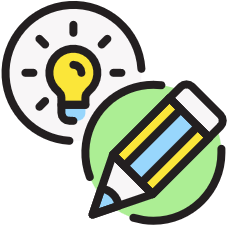 c) Biện phép chêm xen trong cụm “người luôn ngờ vực về nhân thân của ông” bổ sung thông tin về đặc điểm của nhân vật Gia-ve.
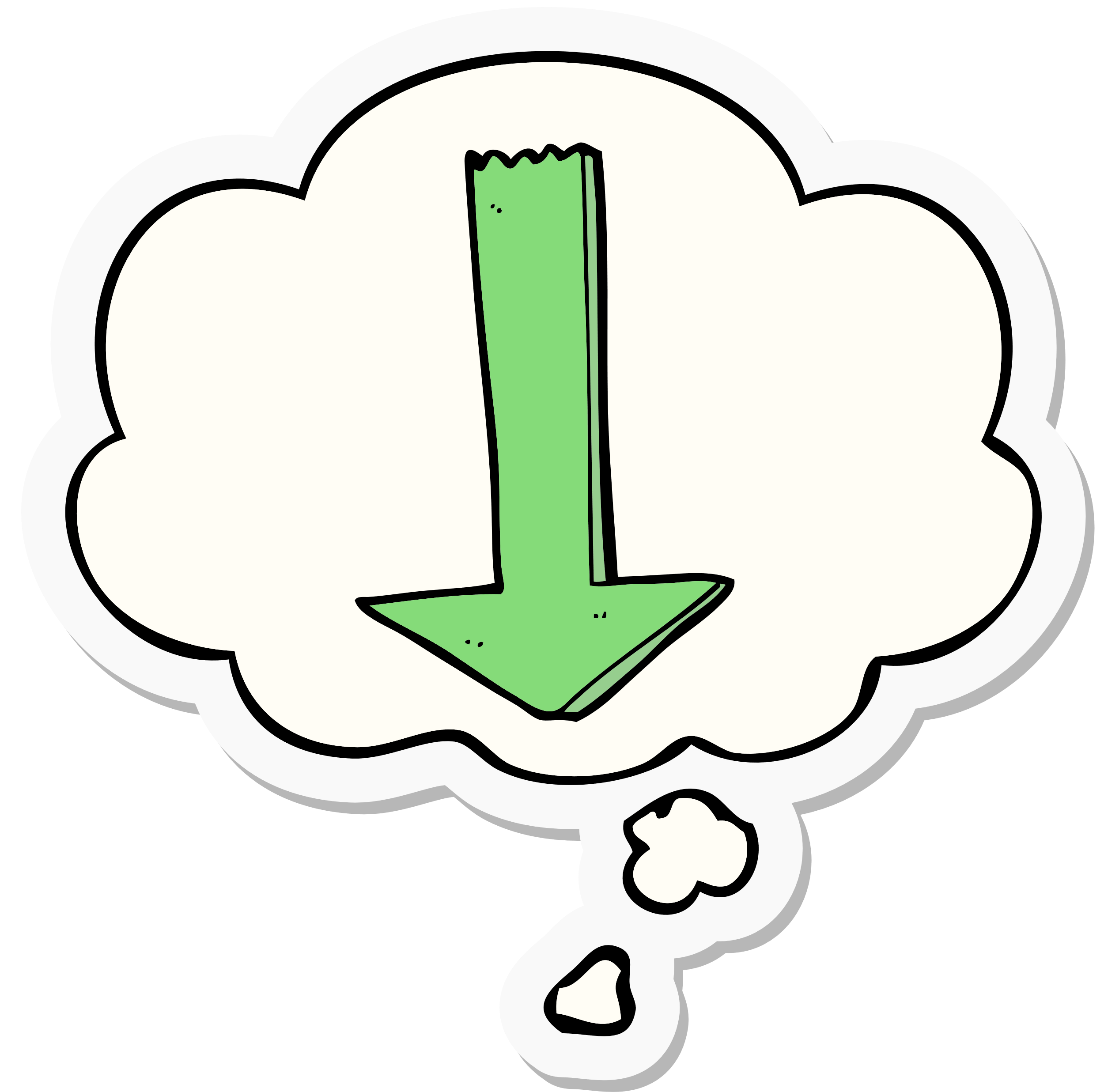 Câu 2
- Nhân vật Phăng-tin luôn khao khát gặp con – đứa con gái đã thất lạc của chị - trước khi qua đời.
- Đối với Na-đi-a, dù sau này nàng đã có chồng – một viên thư ký hội đồng giám hộ quý tộc, thì kỷ niệm về ngày trượt tuyết cùng nhân vật “tôi” và những tiếng “anh yêu em” vẫn là những phút hạnh phúc nhất trong cuộc đời nàng.
- Nhân vật Thanh vẫn luôn cảm thấy bình yên và thong thả mỗi khi trở về ngôi nhà của bà – không gian thân thuộc đối với chàng.
II. Biện pháp liệt kê
Câu 1
a) Biện pháp liệt kê thể hiện ở chỗ, người viết liệt kê một loạt những hành động tội ác của hồn ma viên tướng bại trận và lên án đối tượng.
b) Nhà văn liệt kê các món ăn thường thấy trong cỗ Tết và những món ngon khác, cung cấp thông tin về ẩm thực ngày Tết.
c) Người viết liệt kê các sự kiện diễn ra theo thời gian, tái hiện lại chiến thắng của nghĩa quân Lam Sơn và sự thất bại của quân giặc.
Câu 2
- Đoạn trích “Người cầm quyền khôi phục uy quyền” xoay quanh ba nhân vật Giăng Van-giăng, Gia-ve và Phăng-tin.
- Rất nhiều thực vật xuất hiện trong truyện ngắn của Thạch Lam: giàn thiên lý với búp hoa lí non, lá rau tươi xanh ngắt, gốc hoa hoàng lan trong tuổi thơ của Thanh, cây hoàng lan cao vút, hoa hoàng lan chưa rụng…
- Câu nói “anh yêu em” được nhân vật “tôi” nói ra trong không gian có xe trượt tuyết, gió rút gào, “tôi” và Na-đi-a.
Rubric đánh giá thảo luận nhóm
03
LUYỆN TẬP
Hãy viết một đoạn văn (khoảng 150 chữ) nêu cảm nhận về giá trị của kỉ niệm trong cuộc đời mỗi người trong đó có sử dụng phép liệt kê hoặc chêm xen
Bài làm tham khảo
Những kỉ niệm tuổi học trò thật đáng trân trọng. Với riêng em, kỉ niệm sâu sắc và đáng nhớ nhất là về buổi lễ khai trường đầu tiên. Em vẫn còn nhớ buổi sáng hôm ấy, trong bộ đồng phục mới, em được ông nội đưa đến trường. Ngôi trường hôm nay sao mà sạch sẽ hơn mọi ngày. Mọi người đều ăn mặc rất trang trọng: các thầy giáo mặc quần âu và áo sơ mi, các cô giáo mặc áo dài truyền thống. Buổi lễ khai giảng diễn ra vào bảy giờ ba mươi phút. Đầu tiên là những tiết mục văn nghệ chào mừng năm học mới. Sau đó là phần diễu hành của khối học sinh lớp một. Sau buổi diễu hành, thầy hiệu trưởng phát biểu để chào mừng những học sinh lớp một. Nhưng đến bây giờ em không thể nhớ rõ được những lời thầy nói. Điều làm em nhớ nhất trong buổi lễ khai giảng hôm đó chính là tiếng trống khai trường. Những kỉ niệm về buổi lễ khai trường đầu tiên sẽ trở thành một kỉ niệm đẹp đẽ theo em đến hết cuộc đời.
04
VẬN DỤNGLIÊN HỆ
VẬN DỤNG – LIÊN HỆ
Học sinh bàn luận về ý nghĩa được nêu ra trong bài viết, kiểm tra lại bài viết
Chúc em học tốt!
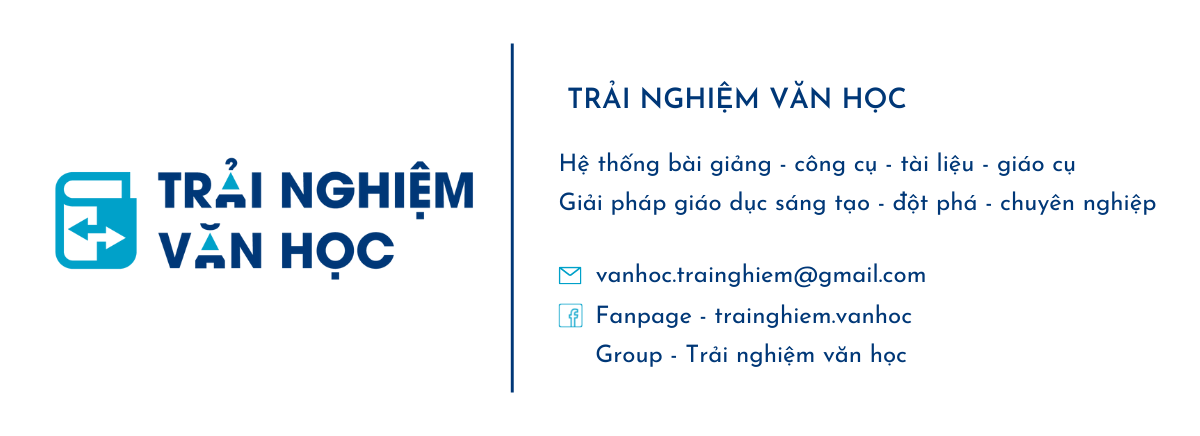